کتاب
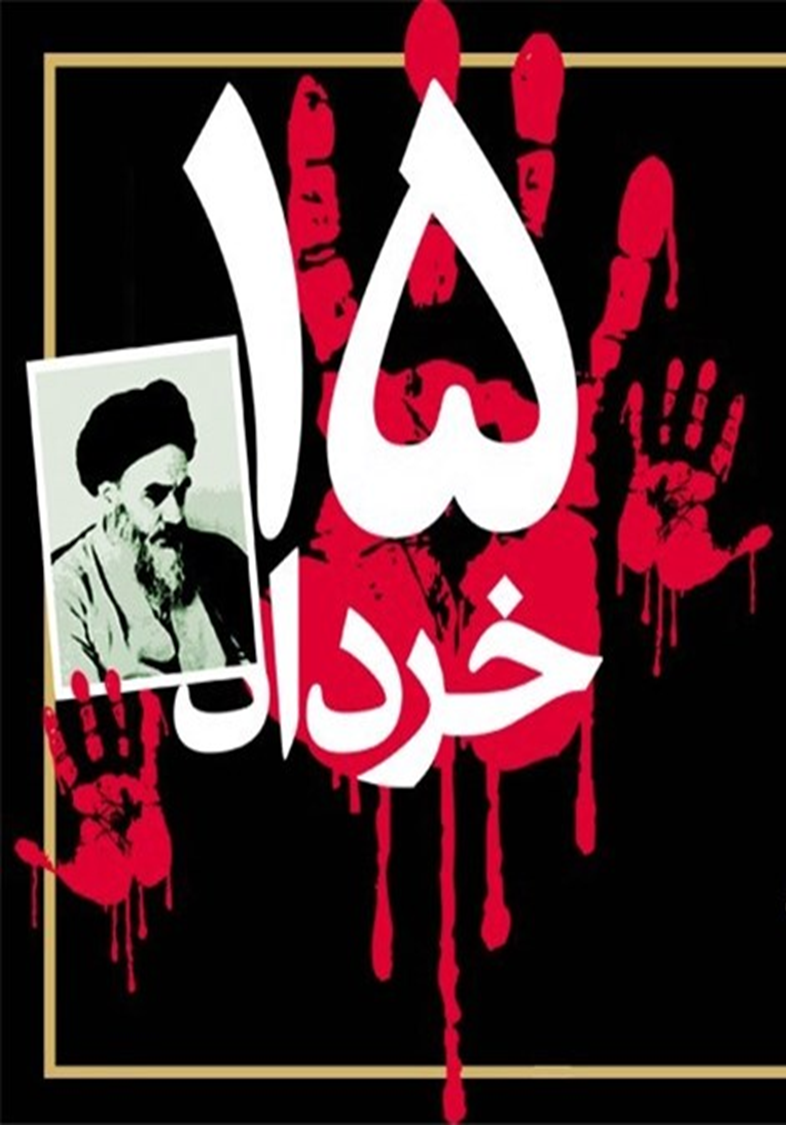 نمایشگاه مجازی کتاب
قیام
برای
خدا
کتابخانه امام رضا (ع) بیرجند
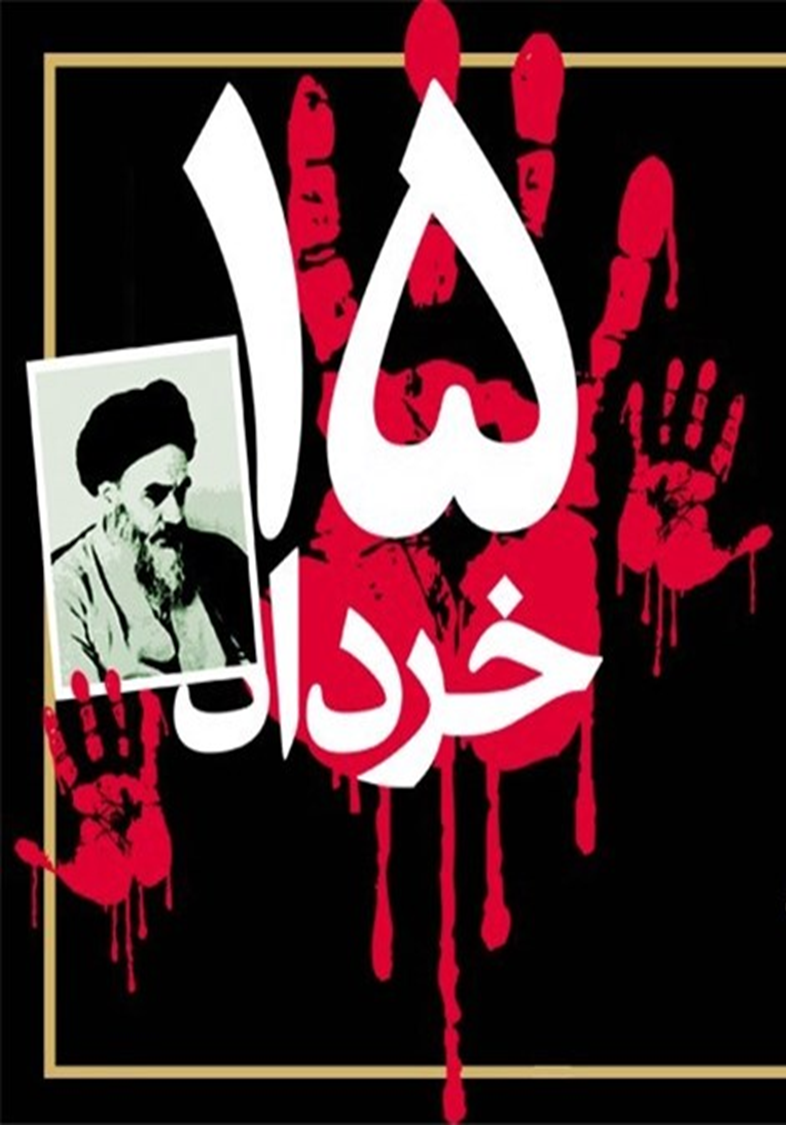 خاطرات 15 خرداد
علی باقری
کتاب «خاطرات ۱۵ خرداد» نوشته علی باقری یکی از کتاب‌های مجموعه خاطرات ۱۵ خرداد است که به قیام مشهور مردم ایران علیه رژیم شاهنشاهی در ۱۵ خرداد ۱۳۴۲ می‌پردازد و در هر جلد خاطرات شفاهی یکی از شهرهای ایران که در این قیام نقش داشتند را بررسی می‌کند.
تظاهرات ۱۵ خرداد، مجموعه اعتراضاتی است که در خرداد ۱۳۴۲ خورشیدی به دنبال بازداشت امام خمینی (ره) در انتقاد به لایحه ی انجمن‌های ایالتی و ولایتی و انقلاب سفید شاه و مردم که توسط رژیم پهلوی شروع شده بود، رخ داد. تظاهرات در شهرهای تهران، قم و ورامین علیه دولت اسدالله علم برپا شد. این تظاهرات به درگیری بین مأموران شهربانی و تظاهرکنندگان انجامید.
تحلیل‌گران سیاسی و اجتماعی معتقدند که قیام ۱۵ خرداد ۱۳۴۲ نقطه عطفی در آغاز انقلاب ۱۳۵۷ به‌شمار می‌آید.
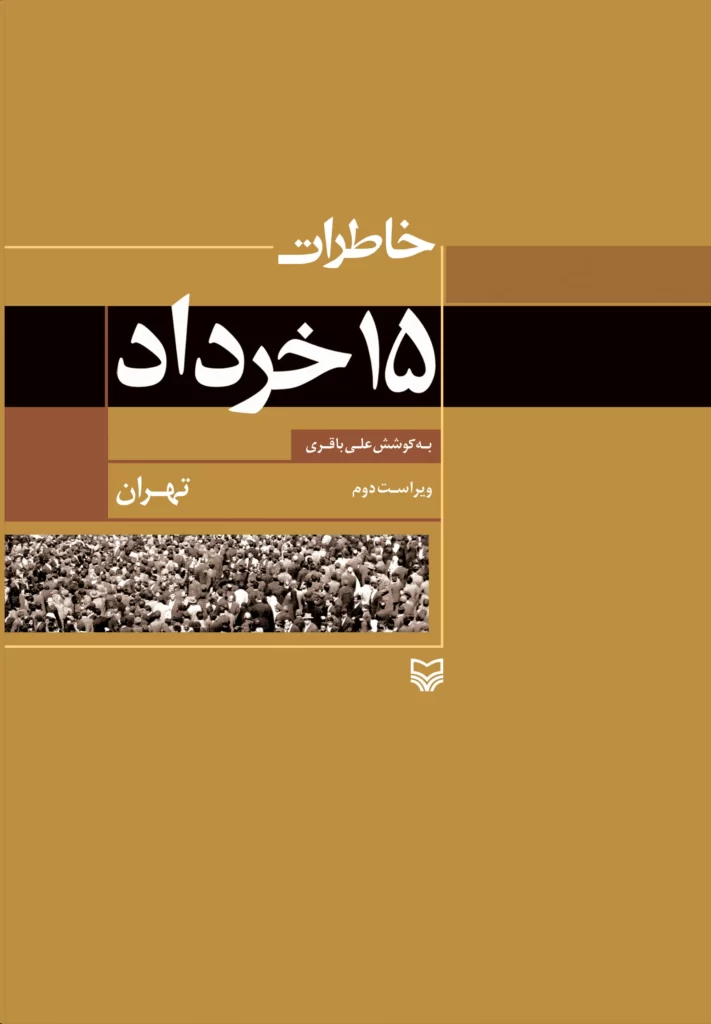 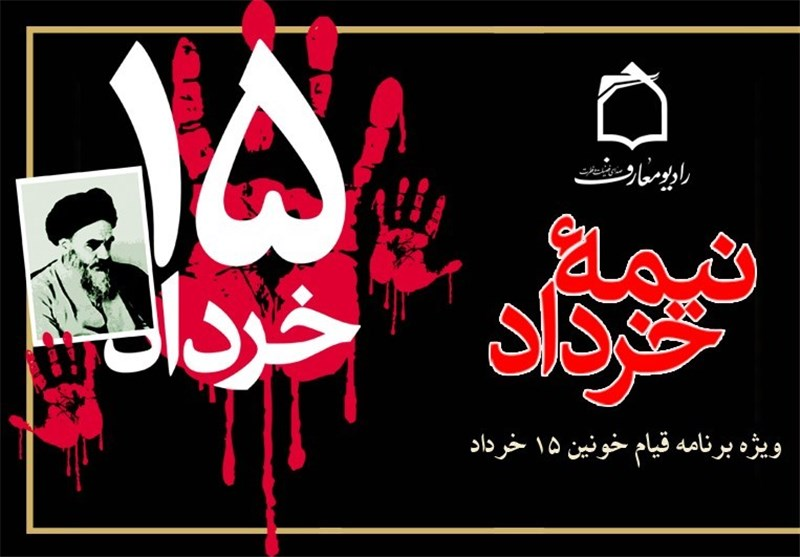 نقش بازار در قیام 15 خرداد
رحیم روحبخش
کتاب به بررسی و تحلیل نقش بازار در قیام 15خرداد سال 1342 اختصاص دارد. مباحث کتاب بر اساس اسناد و گزارش‌های ساواک در زمان وقوع قیام تدوین شده است. گفتنی است این اسناد در حال حاضر در «مرکز اسناد انقلاب اسلامی» نگهداری می‌شود. کتاب از دو قسمت اصلی تشکیل شده است. 1 : مدخل پژوهشی، 2 اسناد. قسمت اول شامل سه بخش است: بازار در چشم انداز تاریخی، پیوند بازار با مذهب، چالش‌های بازار در تاریخ معاصر ایران و رویکرد نظری وضعیت بازار در آستانه قیام 15خرداد. در بخش دوم نقش بازار تهران در قیام پانزده خرداد همگام با سیر تاریخی حوادث و تاکید بر ماجرای طیب و مهاجرت علما به تهران ارزیابی شده است. بخش سوم به بررسی جایگاه بازار شهرستان‌ها در تعامل با روحانیت در قیام اختصاص دارد که طی آن نقش شهرهای بزرگ، به خصوص مراکز استان‌ها مانند اصفهان، تبریز، مشهد، شیراز، رشت، همدان و شهرهای مذهبی مانند، قم و خمین بررسی شده است. قسمت دوم کتاب شامل اسناد ساواک درباره نقش و فعالیت بازار در قیام است که با فهرست تفصیلی اسناد آغاز می‌شود.
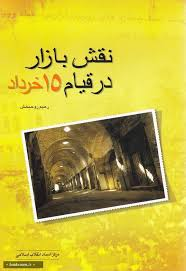 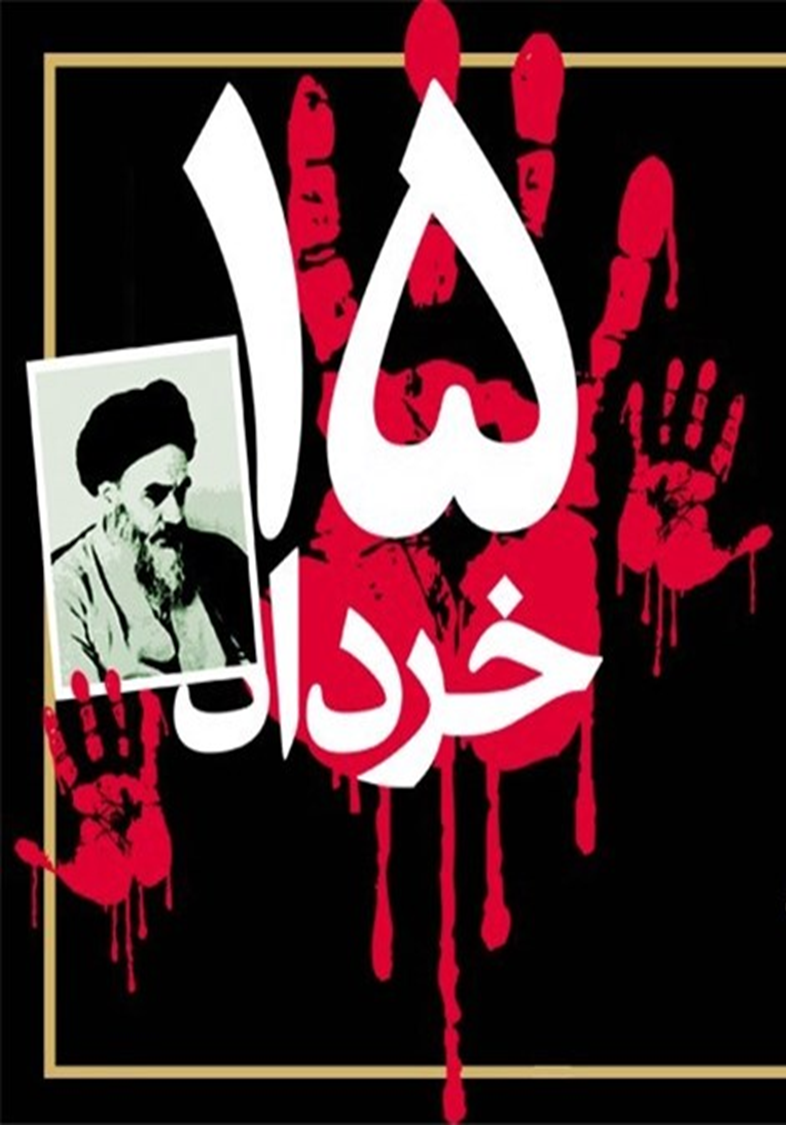 تاریخ قیام 15 خرداد به روایت اسناد
جواد منصوری
در مجموعه حاضر، اسناد به جا مانده از ساواک، مربوط به قیام 15خرداد 1342 به طبع رسیده است. این اسناد، وقایع زمینه‌ساز قیام 15خرداد از 15 اردیبهشت1336 ش تا پایان سال 1341 را در برمی‌گیرد. اولین سند به آماده‌سازی زمینه حضور زنان در انتخابات و تساوی حقوق زن و مرد اختصاص دارد که از بحث‌های اصلی نهضت 15خرداد 1342 است. اسناد به ترتیب تاریخی تنظیم شده و در هر صفحه تصویر کوچک شده اصل سند در وسط صفحه و متن حروفچینی شده آن در بالا و حواشی صفحه آمده است. توضیحات و زیرنویس‌های مربوط به هر سند نیز در کنار همان سند به چشم می‌خورد. کتاب با اشاره به اوضاع و احوال دورانی که اسناد متعلق به آن است آغاز می‌شود و با فهرست اعلام به پایان می‌رسد .
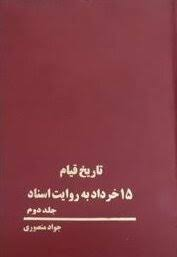 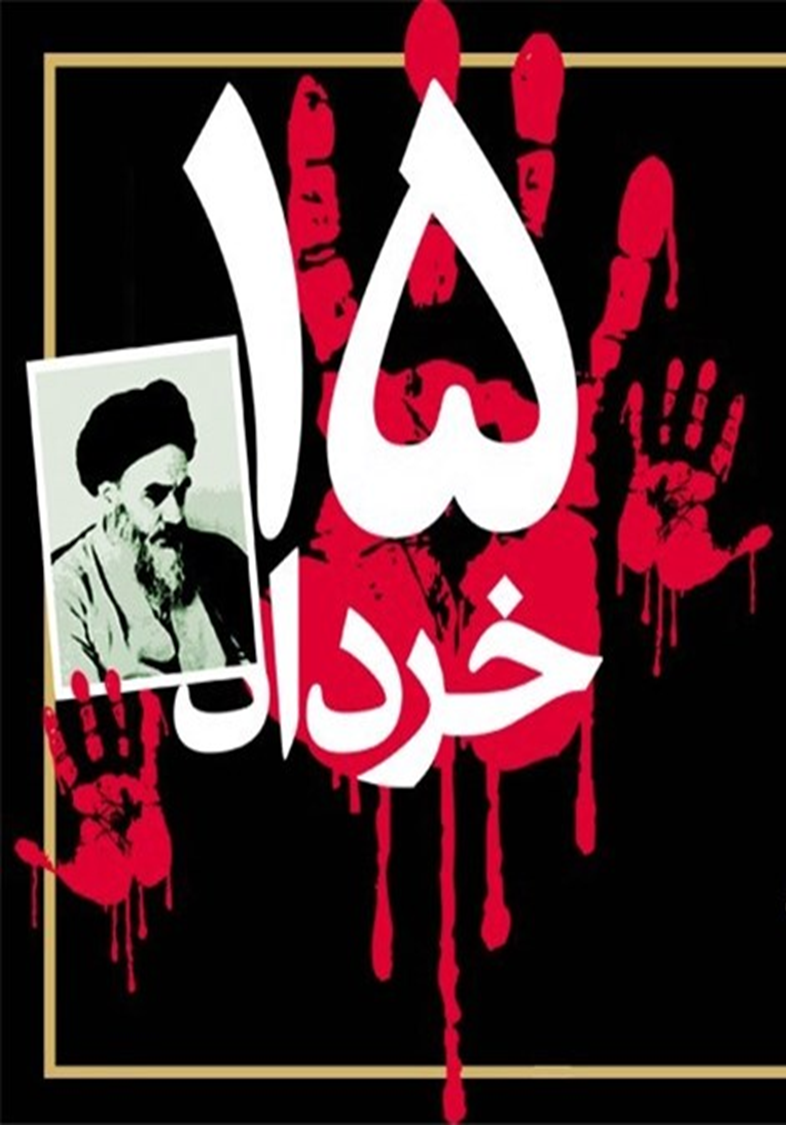 بازخوانی انقلاب اسلامی 57
زهرا مظلومی فرد
کتاب «بازخوانی انقلاب اسلامی ۵۷» یک مطالعه دقیق و متفکرانه از انقلاب اسلامی ایران است که توسط دکتر سید جواد طاهایی نوشته شده است. این کتاب تلاش می‌کند تا انقلاب اسلامی را به عنوان یک پدیده تاریخی و فلسفی، از منظر فلسفه تاریخ ایران و اندیشه‌های متفکران معاصر ایرانی مورد بررسی قرار دهد. نویسنده در این کتاب، به دنبال درک عمیق‌تری از ماهیت و پیامدهای انقلاب اسلامی است و به این منظور، به بررسی زمینه‌های تاریخی، اجتماعی و فرهنگی آن می‌پردازد. در فصل هفتم کتاب به مبارزات امام در زمان پهلوی دوم و قیام 15 خرداد و نقش آن در پیدایش انقلاب 57 اشاره می کند.
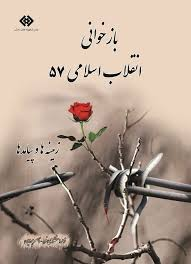 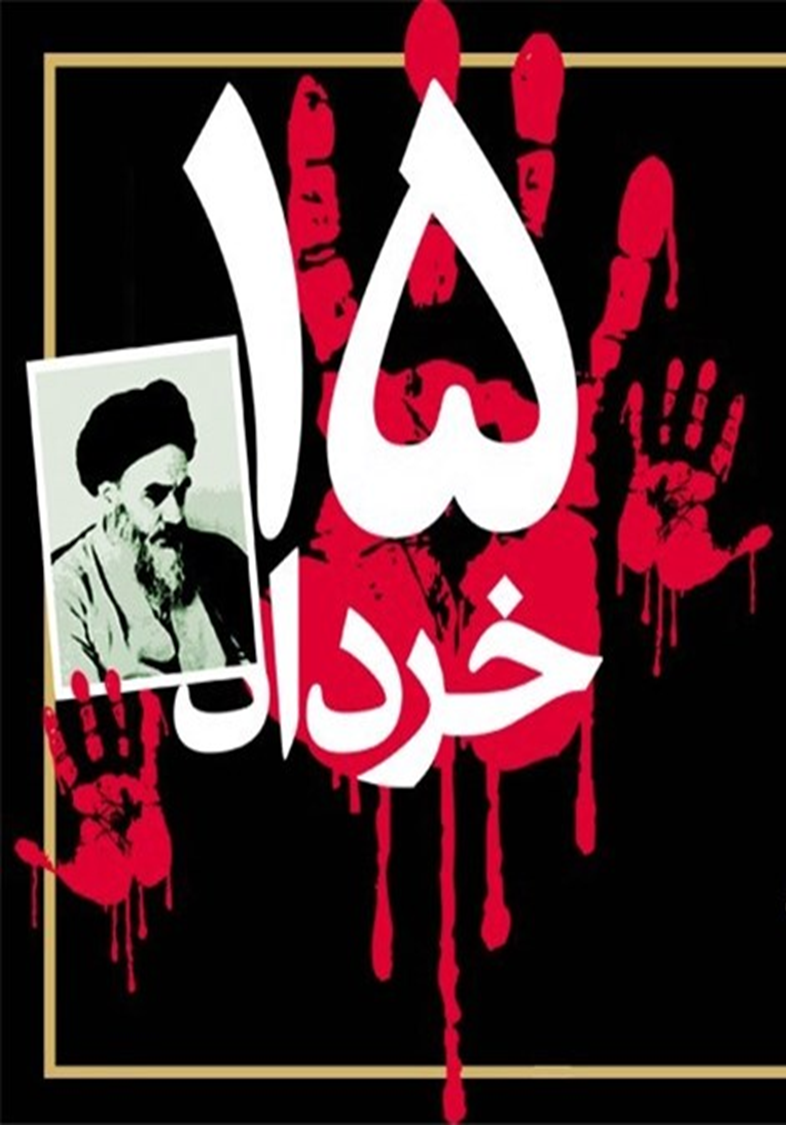 تاریخ شفاهی انقلاب اسلامی
عبدالوهاب فراتی
فهم مسائل و جریاناتی که به تاسیس انقلاب اسلامی منجر گردید و در فرایند نسبتا طولانی به پیروزی 22 بهمن 1357 منتهی شد در گرو فهم حوادثی است که در حد فاصل سالهای 43-1340 به وقوع پیوسته‌اند. بی‌شک شخصیت مذهبی امام (ره) در پیروز شدن انقلاب نقش غیرقابل انکاری دارد و کتاب حاضر با بررسی مجموعه‌ای از خاطرات کسانی که از نزدیک شاهد شکل‌گیری حوادث، رخدادها و جریانات سه سال اول نهضت بوده‌اند، می‌تواند منبعی ارزشمند برای تاریخ انقلاب اسلامی باشد.
تحولات و تکاپوهای حوزه علمیه ی قم و اقدامات چهره های شاخص و مبارز آن، نشانگر پیوند محکم و ژرفی با روند مبارزات سیاسی و فرهنگی مردم مسلمان ایران علیه دستگاه پهلوی دوم است. 
در کتاب حاضر، حوادث سه سال اول نهضت امام خمینی (ره) از رحلت آیت‌الله بروجردی و مرجعیت امام (ره) تا تبعید ایشان به ترکیه و سپس به عراق براساس خاطرات افرادی که از نزدیک شاهد شکل‌گیری نهضت امام بوده‌اند بازگو می‌شود. در فصل 4 کتاب به قیام 15 خرداد 1342 پرداخته شده است.
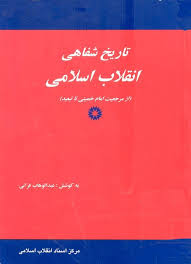 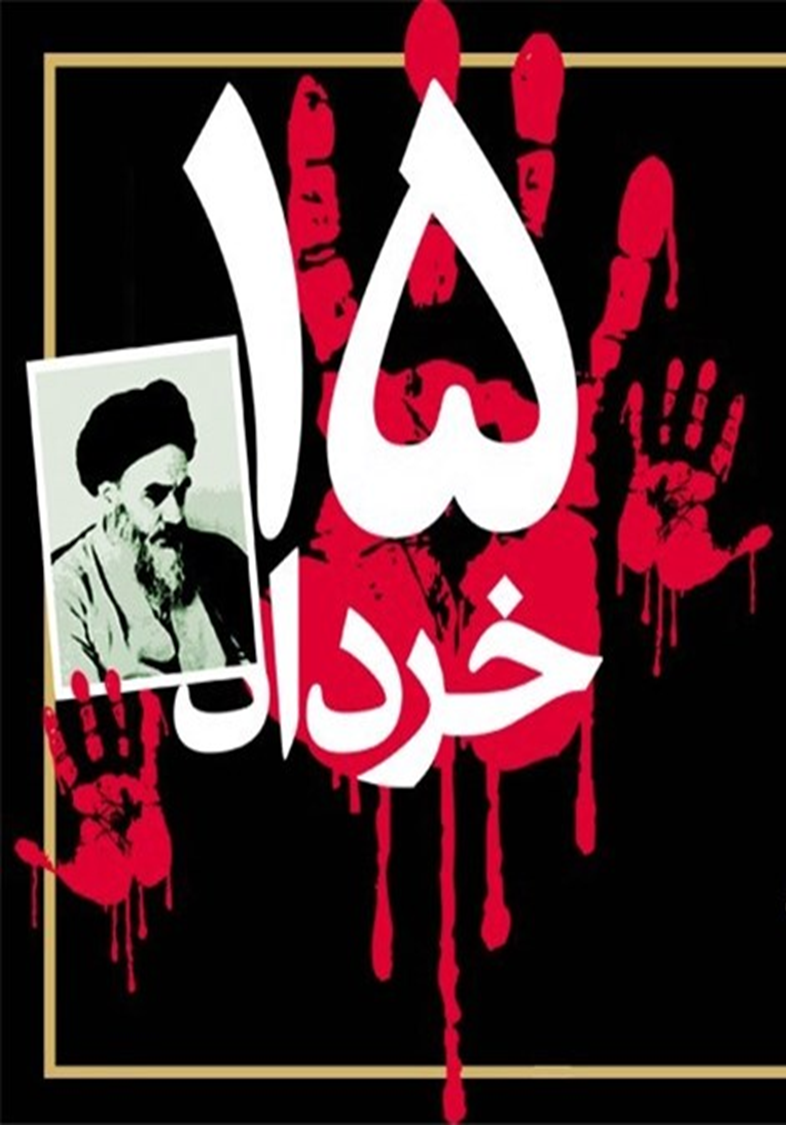 نهضت روحانیون ایران
علی دوانی
«نهضت روحانیون ایران» کتابی درباره تاریخ انقلاب اسلامی ایران نوشته علی دوانی به زبان فارسی است. در این کتاب، به تاریخ فعالیت‌های سیاسی عالمان و روحانیان ایران پرداخته شده و بیشتر حجم آن مربوط به فعالیت‌های روحانیان با محوریت امام خمینی علیه حکومت پهلوی است.
این کتاب نسخه تکمیلی کتابی دیگر از نویسنده به‌نام «نهضت دو ماهه روحانیون ایران» با موضوع اعتراض روحانیان به تصویب‌نامه قانون انجمن‌های ایالتی و ولایتی در سال ۱۳۴۱ش است.
بی‌طرفی در گزارش‌ فعالیت‌های سیاسی عالمان و استفاده از اسناد منتشر نشده، از ویژگی‌های کتاب نهضت روحانیون ایران شمرده شده است. این کتاب نخستین بار در سال ۱۳۵۸ش منتشر و پس از آن چندین بار تجدید چاپ شد.
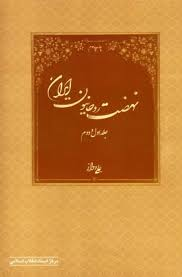 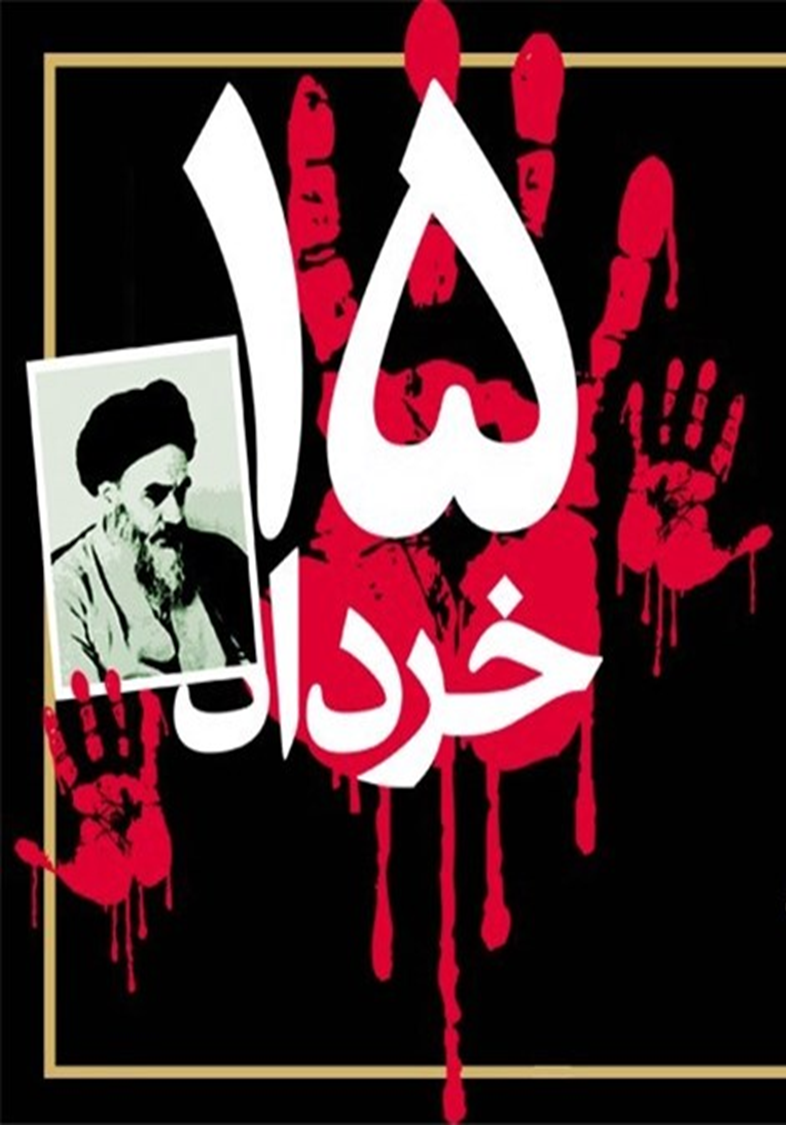 صحیفه امام
«صحیفه امام» مجموعه‌ای ۲۳ جلدی، مشتمل بر سخنرانی‌ها، پیام‌ها، مصاحبه‌ها، احکام، اجازات شرعی و نامه‌های امام خمینی است. نام کامل آن، «صحیفه امام، مجموعه آثار امام خمینی» است، این مجموعه، از نخستین نامه موجود امام خمینی که در سال ۱۳۱۲ش نوشته شده، آغاز می‌شود و به آخرین نامه که در ۲۸ اردیبهشت سال ۱۳۶۸ش، حدود دو هفته قبل از وفات نوشته‌اند، تمام می‌شود. این مجموعه، کامل‌ترین اثری است که در این موضوع، تدوین و منتشر شده است. صحیفه امام را مرکز تنظیم و نشر آثار امام خمینی در سال ۱۳۷۸ش منتشر کرده است. صحیفه شامل اجازه‌نامه‌های شرعی، تگراف‌ها و نامه‌های سیاسی و اجتماعی، مصاحبه‌ها و گفتگوها، احکام و فرامین، پیام‌ها و سخنرانی‌ها است.
در فصل هایی از این مجموعه به سخنرانی های امام خمینی درباره قیام 15 خرداد پرداخته شده است.
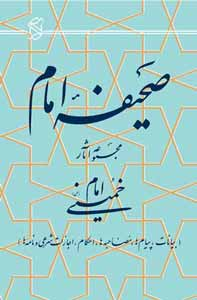 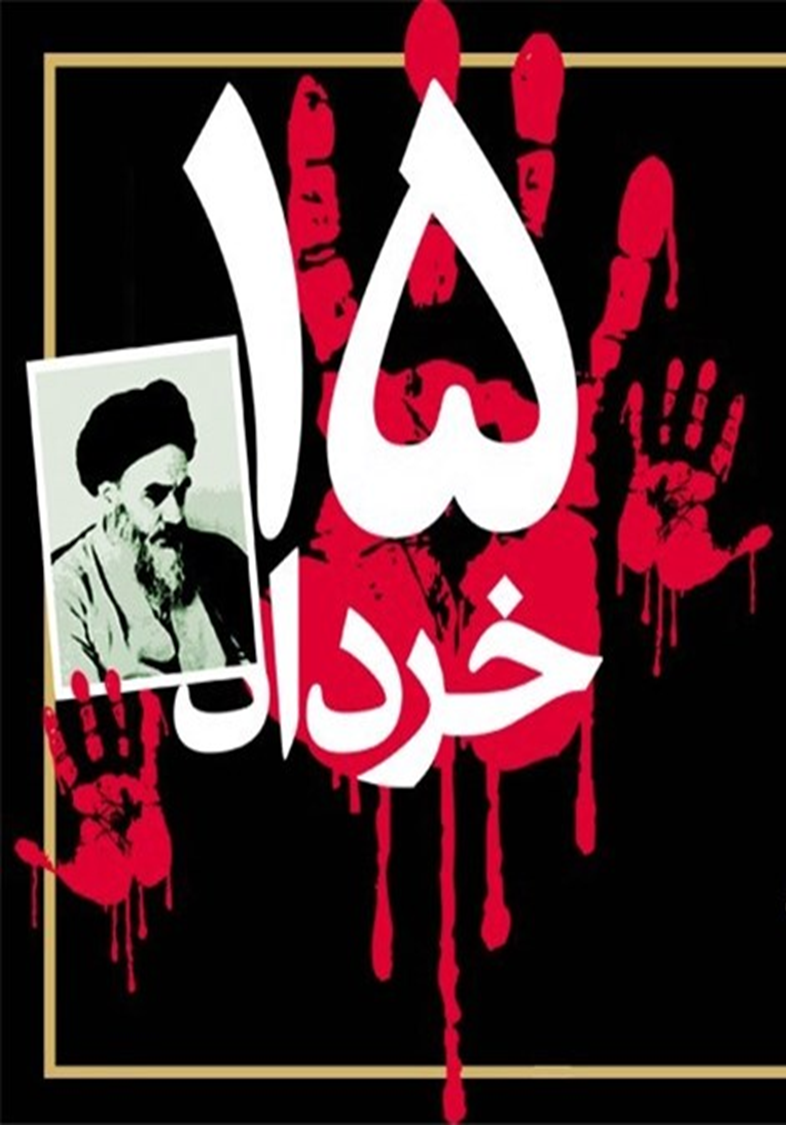 انقلاب اسلامی و ریشه های آن
محمدتقی مصباح یزدی
این كتاب متنی آموزشی درباره انقلاب اسلامی شامل مباحث نظری، تاریخی و تحلیلی است كه بر اساس سلسله سخنرانی‌های حضرت آیت‌الله مصباح یزدی پیش از خطبه‌های نماز جمعه تهران تنظیم شده است. این مجموعه به همت حجت‌الاسلام آقای قاسم شبان‌نیا تدوین و نگارش یافته و توسط انتشارات مؤسسه آموزشی و پژوهشی امام خمینی(ره) در1386 چاپ و منتشر شده است.
این كتاب با هدف ارایه مباحث بنیادین انقلاب اسلامی و ریشه‌های آن برای استفاده در مراكز آموزشی و پژوهشی در دو بخش و در قالب 14 درس تدوین شده است.
در مبحثی از کتاب به قیام 15 خرداد و نقش آن در شکل گیری انقلاب پرداخته شده است.
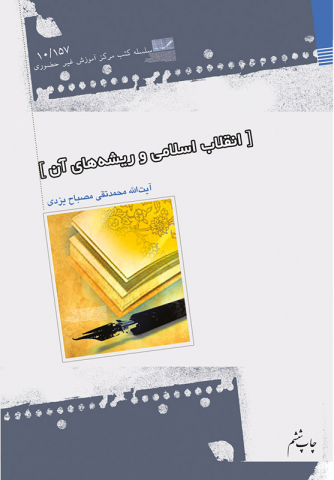 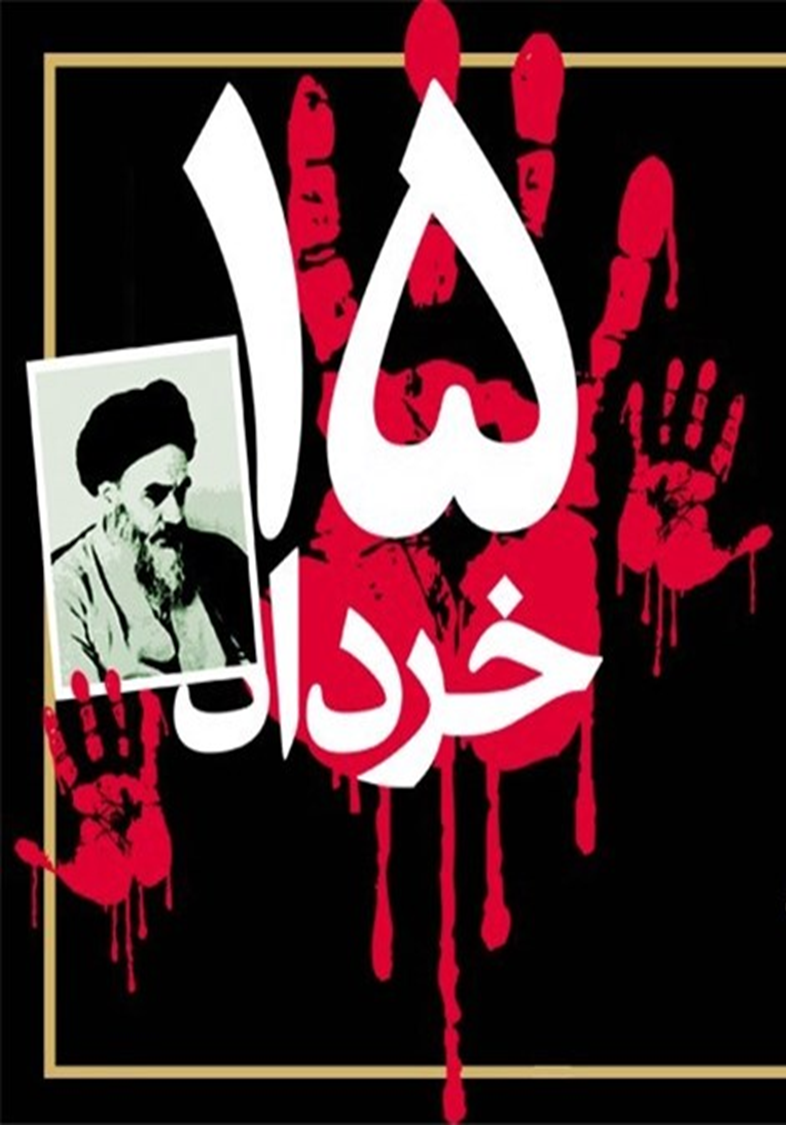 مبارزات امام خمینی به روایت اسناد
حسن شکرزاده
تاریخ انقلاب اسلامی از مبارزات و رهبری بی‌دلیل امام خمینی جدا نیست و هر آینه اگر سخن از تاریخ انقلاب است از امام گفته خواهد شد و هر جا سخن از امام گفته شود بخشی از تاریخ بازگو می‌گردد. سیر پیروزی انقلاب اسلامی و مبارزات مردم مسلمان ایران به رهبری امام را می‌توان به سه دوره ‌ی مشخص تقسیم كرد:‌ دوره اول از شروع نهضت از سال 1341 تا تبعید امام(ره) به تركیه، ‌دوره‌ی دوم دوران تبعید در تركیه و عراق و دوره‌ی سوم دوران انقلاب و حضور ایشان در پاریس. 
این كتاب با بهر‌ه‌گیری از اسناد، ‌دوران نخست مبارزات امام خمینی را كه یكی از حساس‌ترین برهه‌های تاریخ معاصر است توصیف می كند اعتراض امام به تصویب لایحه‌ی انجمن‌های ایالتی و ولایتی،‌ افشاگری علیه اقدام رژیم كاپیتولاسیون از مباحث محوری كتاب هستند. این مجموعه اسنادی با عناوین نهضت امام‌خمینی تا قیام ۱۵ خرداد ۱۳۴۲ و پیامدهای آن؛ ماجرای کاپیتولاسیون و تبعید امام‌خمینی؛ اوج‌گیری نهضت امام‌خمینی و انقلاب اسلامی و ... را در برمی گیرد.
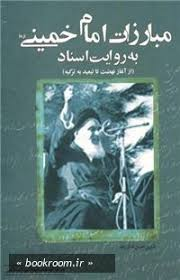 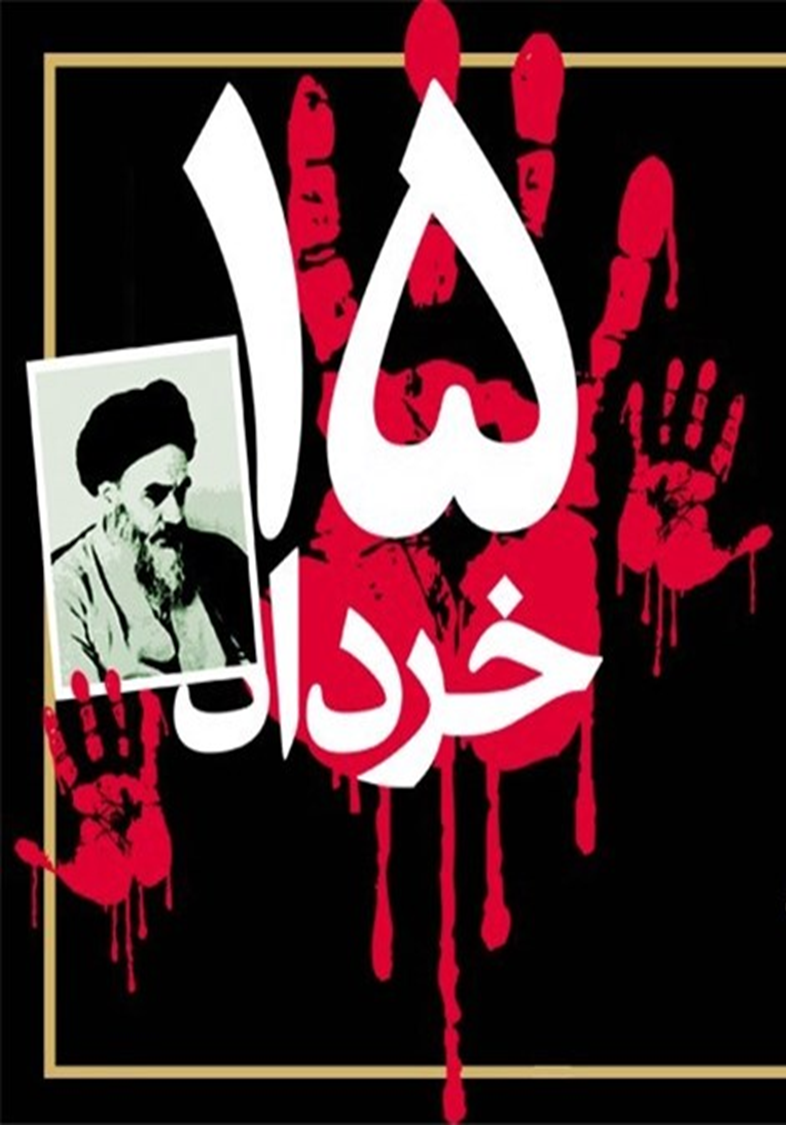 دلدادگان آزادی: معرفی زندانیان سیاسی قبل از انقلاب
جلیل امجدی
کتاب «دلدادگان آزادی» مجموعه فرهنگ‌نامه آن دسته از زندانیان سیاسی است که مدتى از عمر خود را صرف مبارزه با رژیم پهلوى کرده‌اند. این مبارزان در فواصل زمانی مختلف، یک بار و یا بیشتر به زندان افتادند و پس از تحمل شکنجه، محکومیت و حبس خود، به‌تدریج تا آستانه پیروزى انقلاب اسلامى از زندان آزاد شدند. در این مجموعه، اطلاعات مستندی از هر مبارز سیاسی، در اختیار علاقه‌مندان و پژوهشگران قرار گرفته است. گفتنی است که هر زندگی‌نامه، مستند به منابعی است که در پایان آن آورده شده است.
تلاش مؤلفان این مجموعه، معرفى و به‌دست دادن گزیده‌ای از زندگى، مبارزه، دستگیری، بازجویی، شکنجه و زندان مخالفان سیاسى حکومت پهلوى است و نیز آشنایى خوانندگان با فضای سیاسى آن دوران، براى دستیابى به رهیافت‌هاى نوین در مطالعات جامعه‌شناختی و میدانى تاریخ معاصر مى‌باشد.
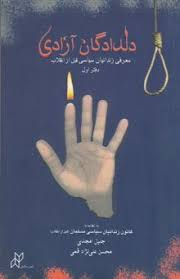